Stargazing with the SKA
Seeking spirals
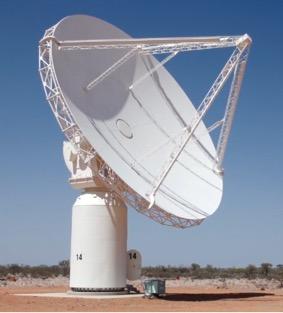 Coral Connor
Mary Coupland
UTS
Where have you seen spirals?
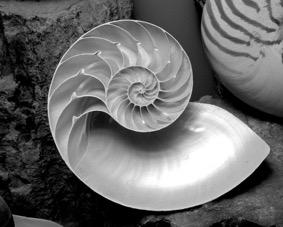 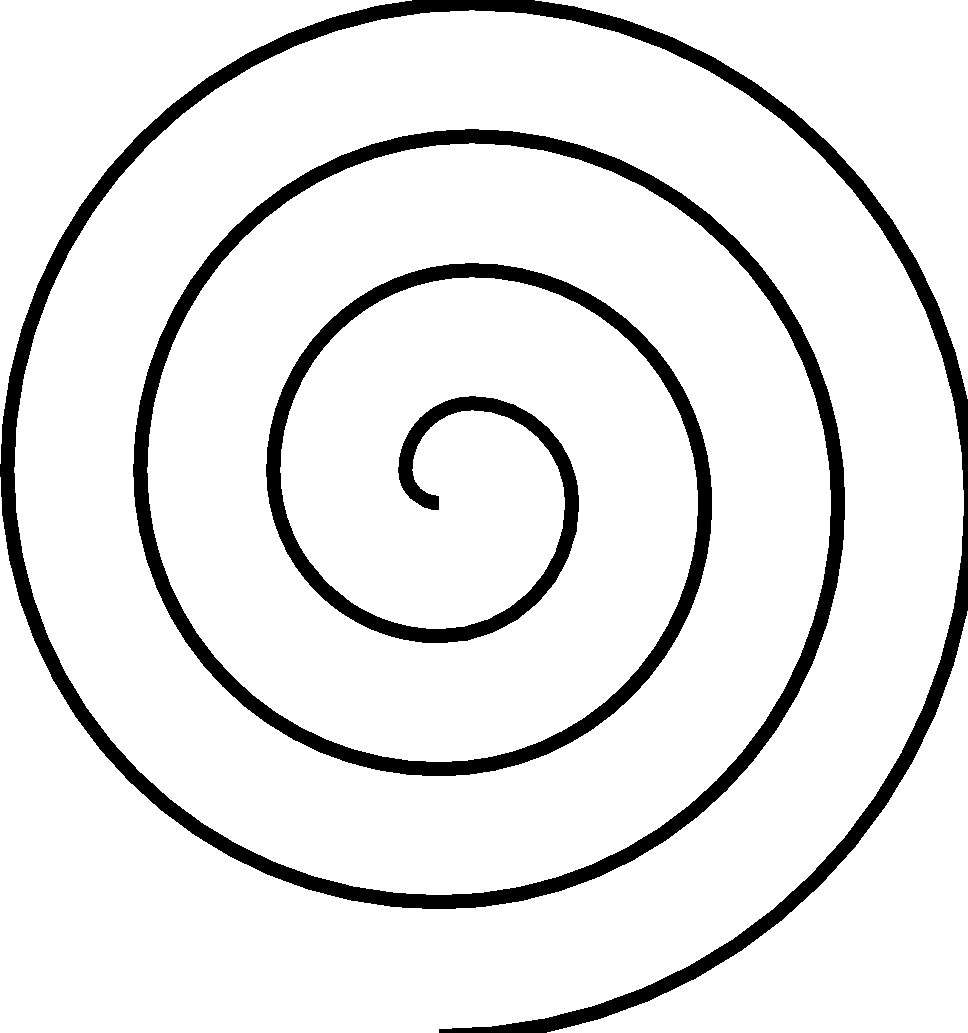 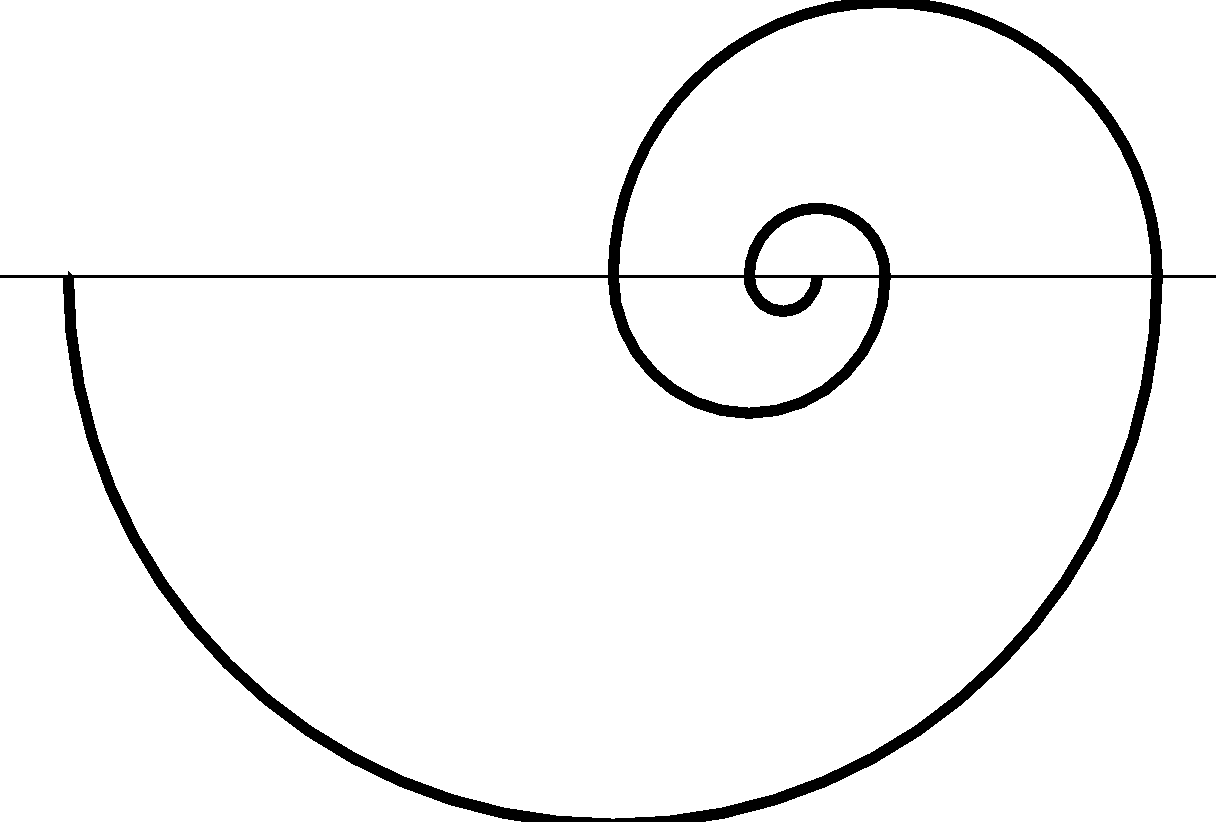 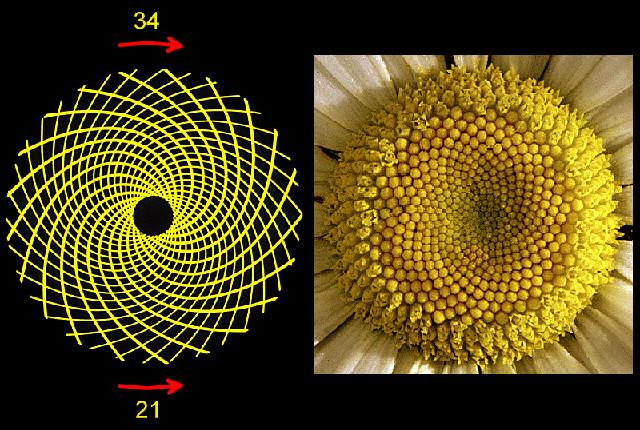 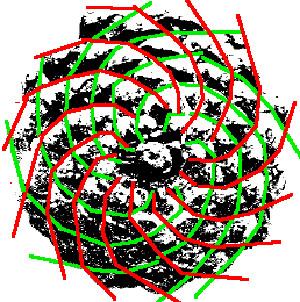 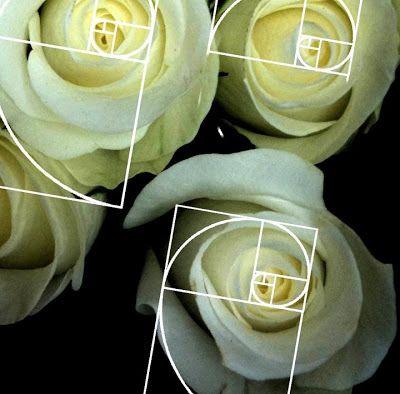 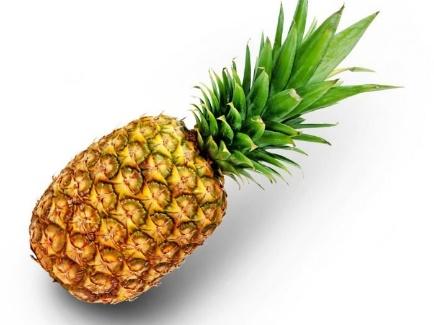 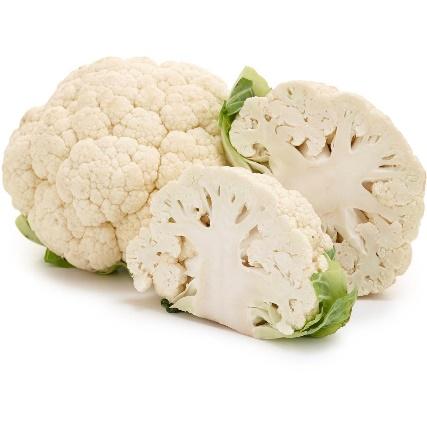 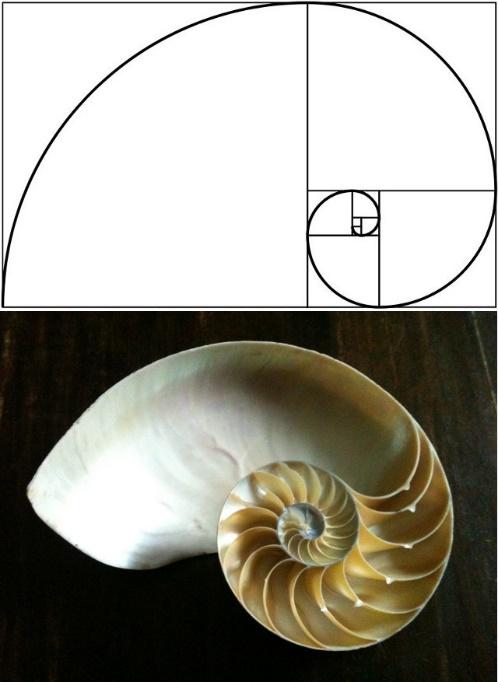 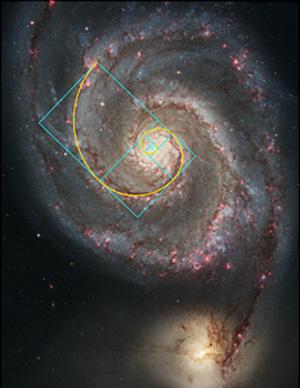 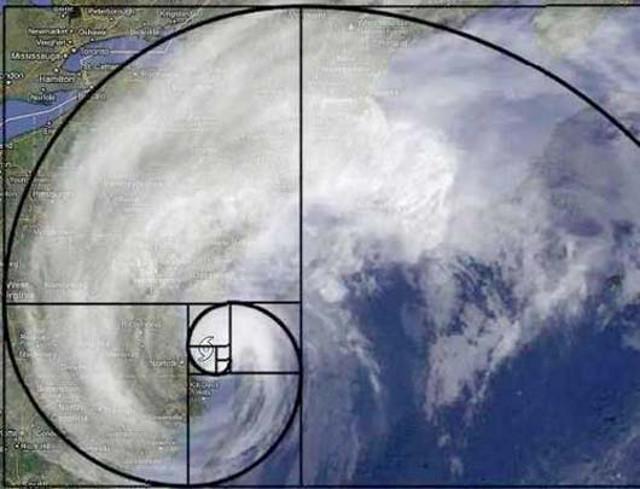 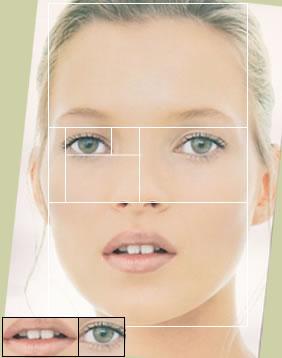 https://io9.gizmodo.com/5985588/15-uncanny-examples-of-the-golden-ratio-in-nature?IR=T
Vi Hart
Part 1 https://www.youtube.com/watch?v=ahXIMUkSXX0
Part 2: http://youtu.be/lOIP_Z_-0Hs
Part 3: http://youtu.be/14-NdQwKz9w
Drawing spirals 1
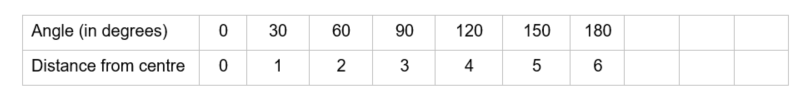 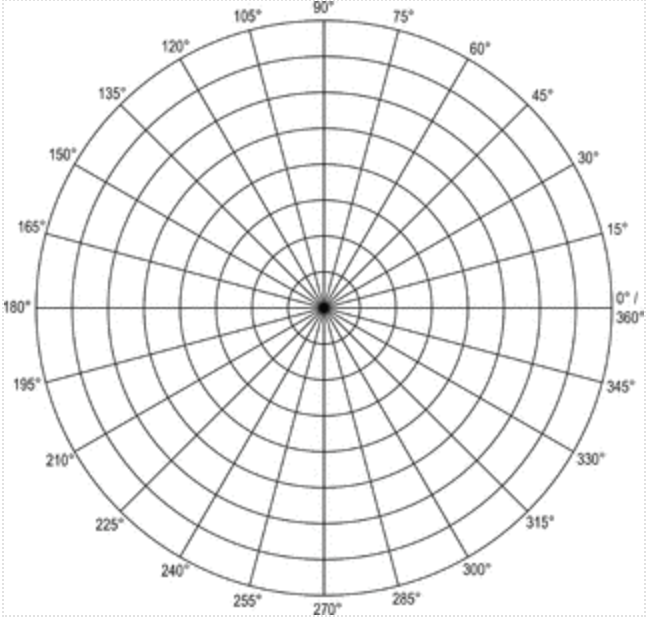 Drawing spirals 2
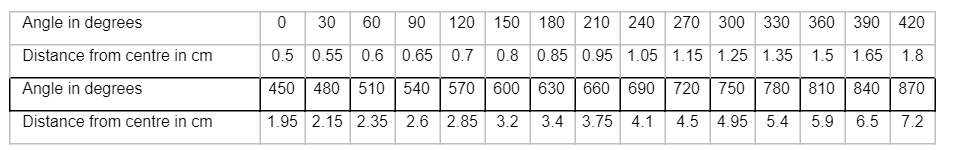 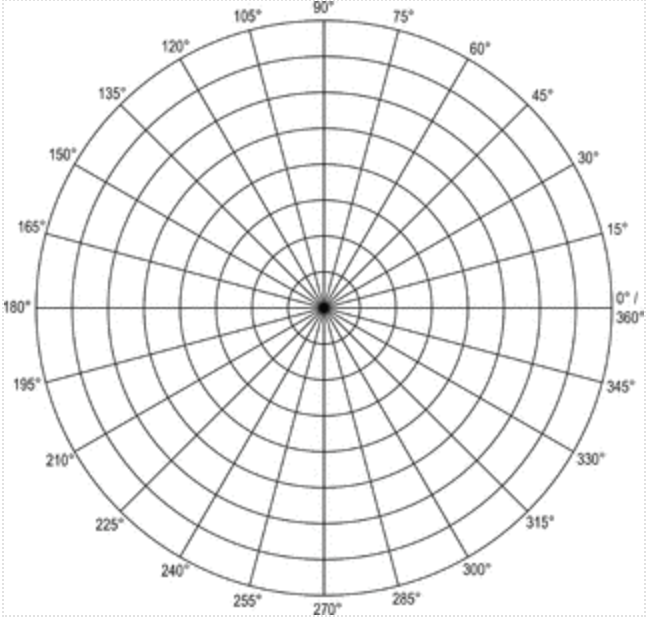 Drawing spirals 3 (using technology)
https://www.geogebra.org/m/PCdxBP84
https://www.geogebra.org/m/f8MDV6YS                                               https://www.geogebra.org/m/dZuH5hWa
Trial version  http://info.mheducation.com/sketchpad.trial.html
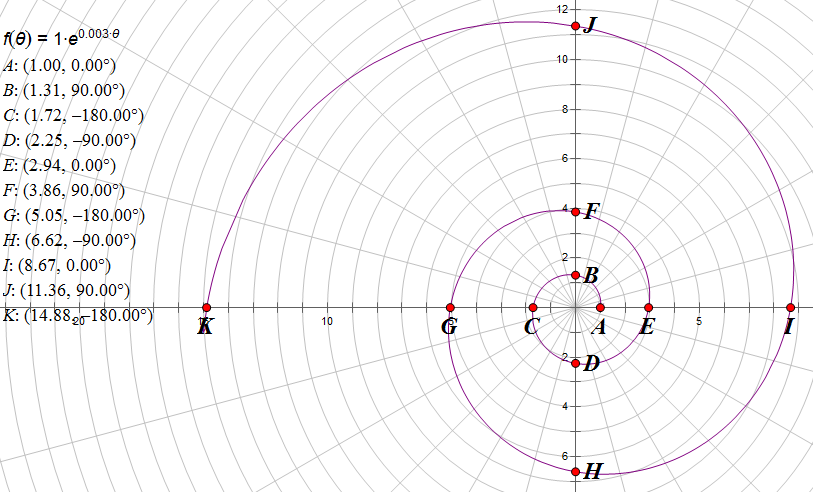 Placing the telescopes
https://www.skatelescope.org/layout/
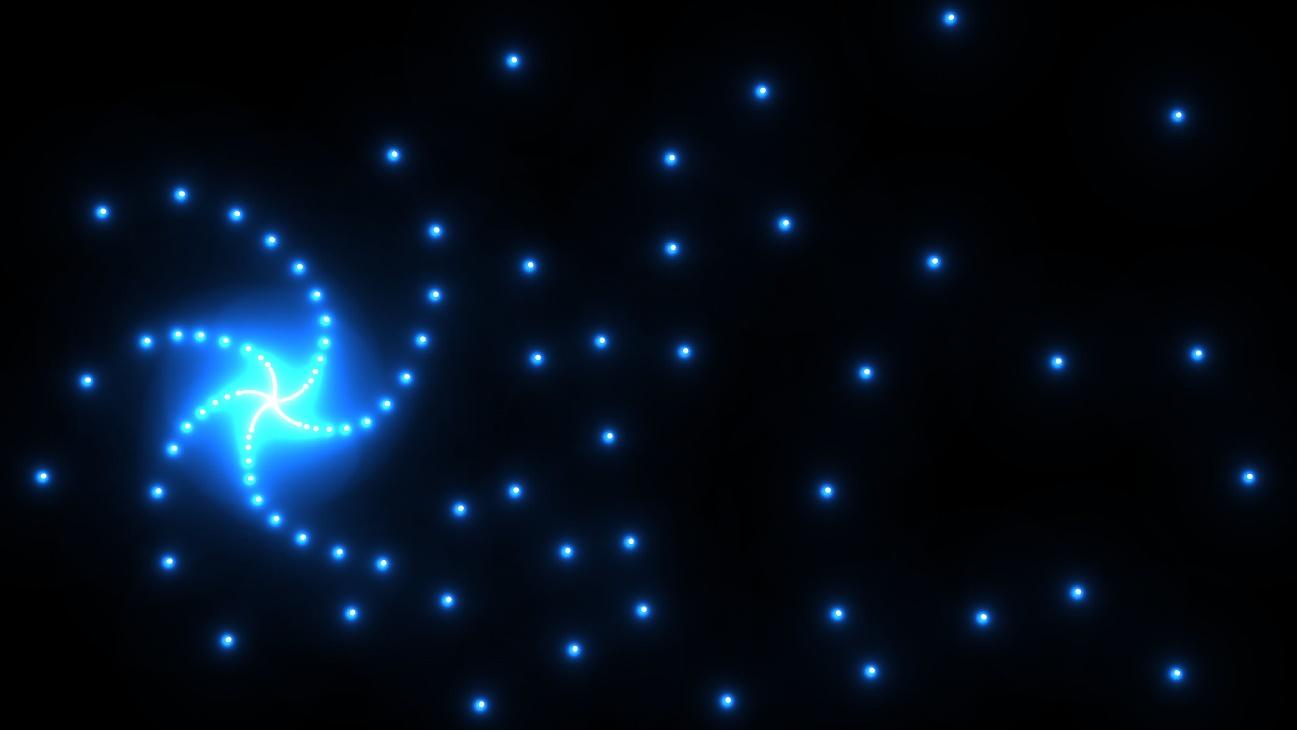